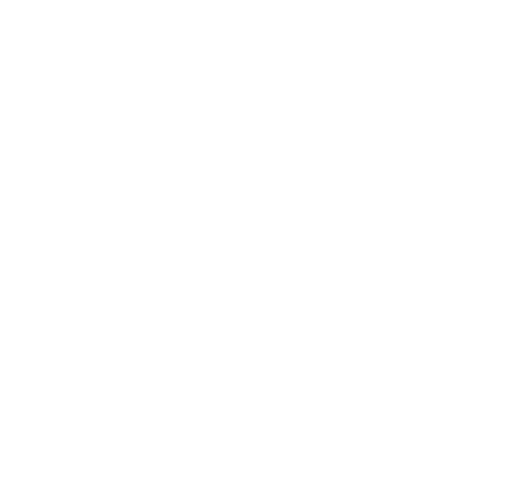 Heilig
 
       Strophen 1 bis 3
Heilig, Strophe 1
Ich schütte dir mein Herz aus,    du wirst es versteh´n,
kennst alle meine Fehler,    kannst meine Seele seh´n.
Du weißt, was mir schwer fällt    und wo ich Hilfe such,
vernichtest meine Zweifel,    schenkst mir neuen Mut.
Heilig, Strophe 2
Ich habe hundert Fragen,    du hörst sie dir an.
Ich kann dir alles sagen,    bringst mein Leben voran.
Du weißt was ich suche   und was mein Herz ersehnt,
schenkst meiner Seele Ruhe    weil ich alles bei dir find.
Heilig, Refrain
Heilig und unvergleichlich, 
   einfach kostbar, deine Liebe zu mir.
Wertvoll und unendlich ist deine Gnade,
   die ich niemals verlier, 
   oh, niemals verlier.
Heilig, Strophe 3
Ich will dir danke sagen   für alles was ich hab,
für dieses schöne Leben   und für jeden neuen Tag.
Du bist immer bei mir,    egal wohin´s mich trägt.
Dank sei dir dafür,    dass deine Liebe nie vergeht.
Heilig, Refrain
Heilig und unvergleichlich, 
   einfach kostbar, deine Liebe zu mir.
Wertvoll und unendlich ist deine Gnade,
   die ich niemals verlier, 
   oh, niemals verlier.
Heilig, Schluss-Refrain
Unvergleichlich, einfach kostbar, 
   deine Liebe zu mir.
Wertvoll und unendlich ist deine Gnade,
   die ich niemals verlier.
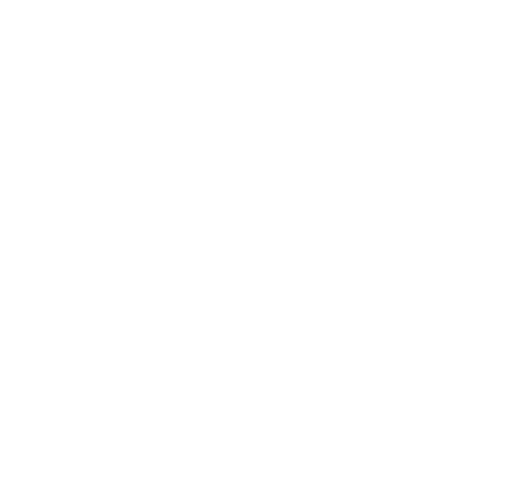